Year 5
English
Lesson 1Listening
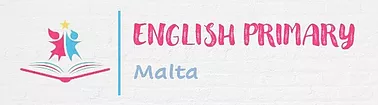 Lesson Objectives
You will:
listen attentively to a text.
answer questions about the text.
learn how to use the dictionary to find the meaning of new words.
2
Lesson Resources
Dictionary
 
Questions Worksheet

Answers Handout
3
Picture 1
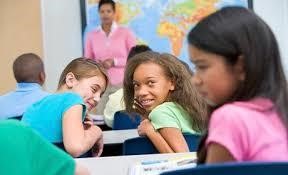 What is happening in this picture?

How does this picture make you feel?
4
Picture 2
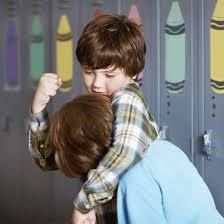 What is happening in this picture?

How does this picture make you feel?
5
Picture 3
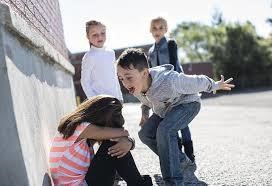 What is happening in this picture?

How does this picture make you feel?
6
Think!
What does bullying mean to you?


How do you think you can stop bullying?
7
Using a dictionary!
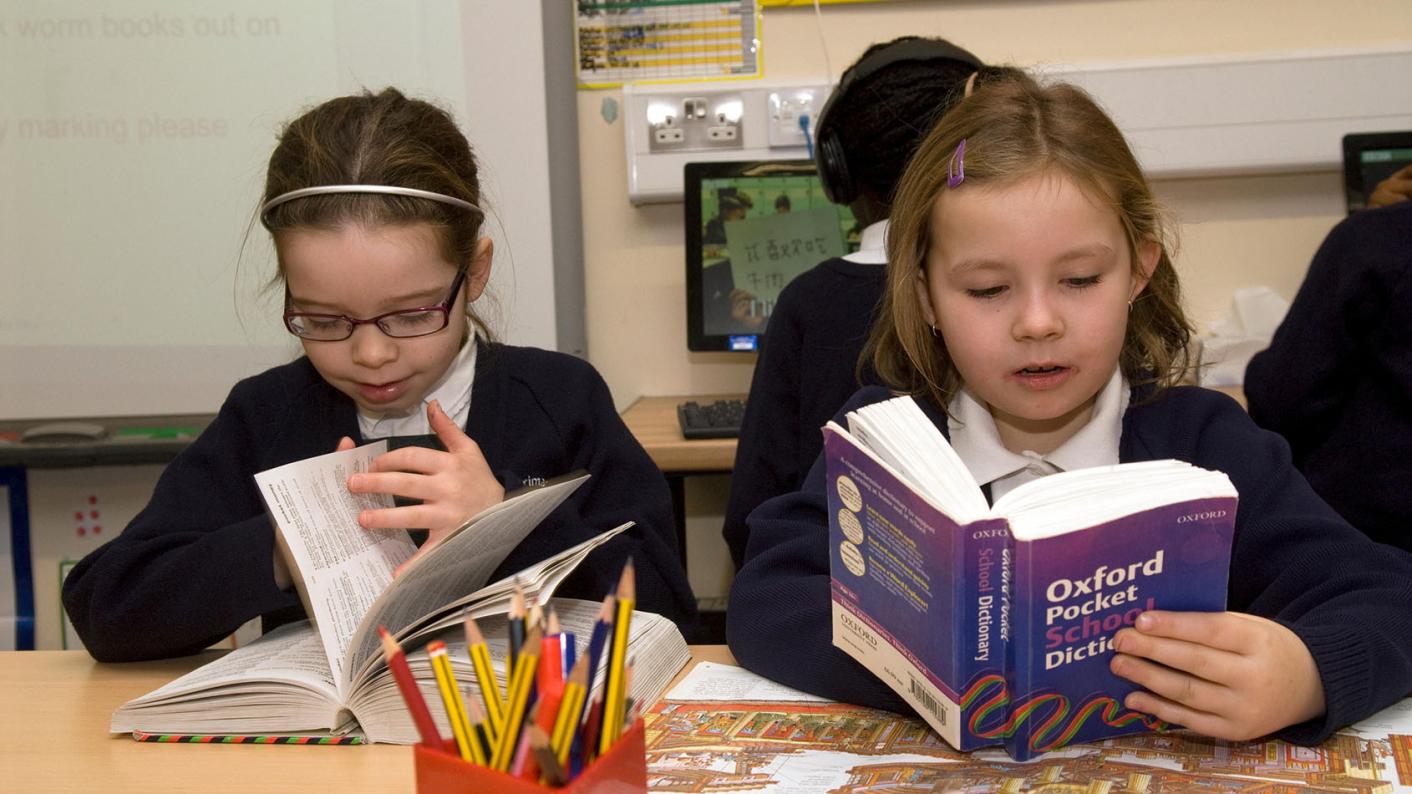 8
New words
expert …
someone with special skills or knowledge of a subject
9
New words
mean		 horrible 
played tricks
geek		 jealous
advice		trust
10
Step 1
Read the questions in the worksheet.
11
Step 2
Listen to the text carefully. 

You can start answering the questions.
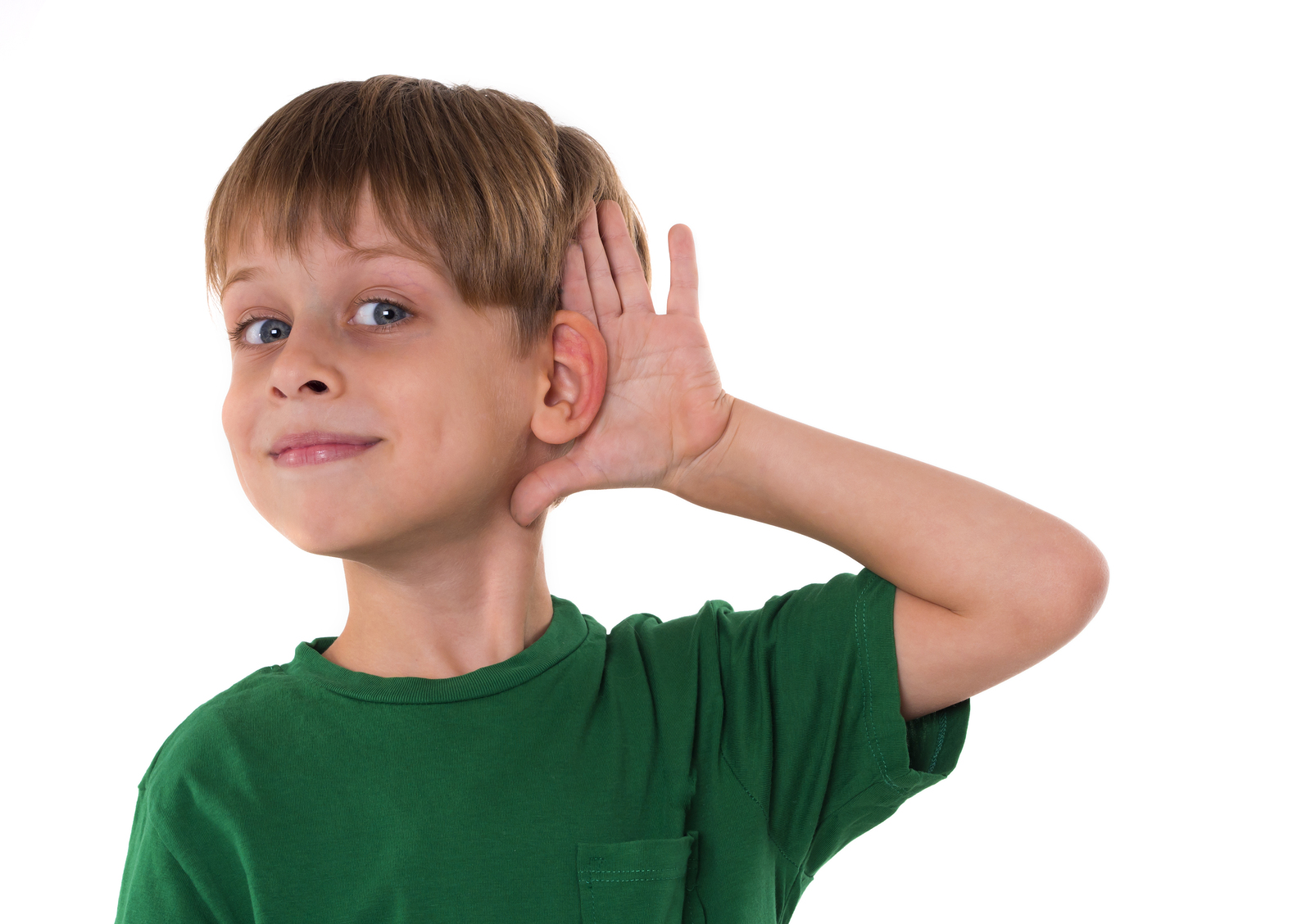 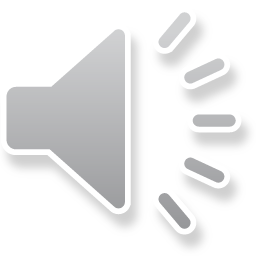 12
Step 3
I will read the questions to you once. 

Listen to the exercises and complete them.
13
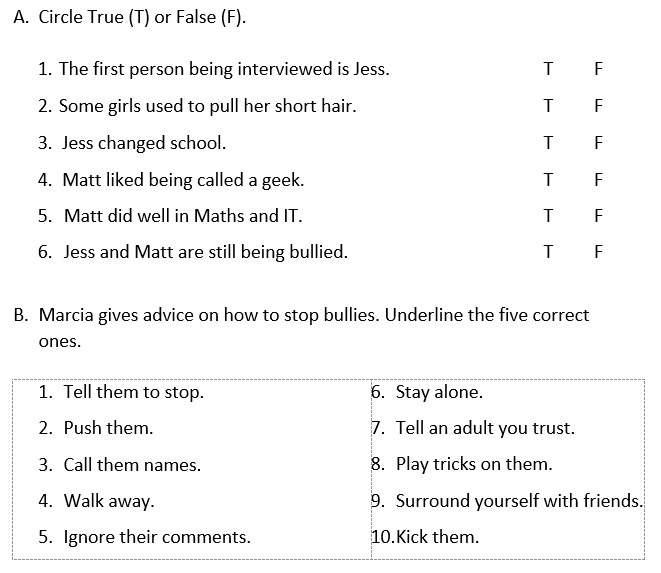 14
Step 4
Listen            to the text for the second time. 

I will then read the questions for you. 

Try to fill in the rest of the answers.
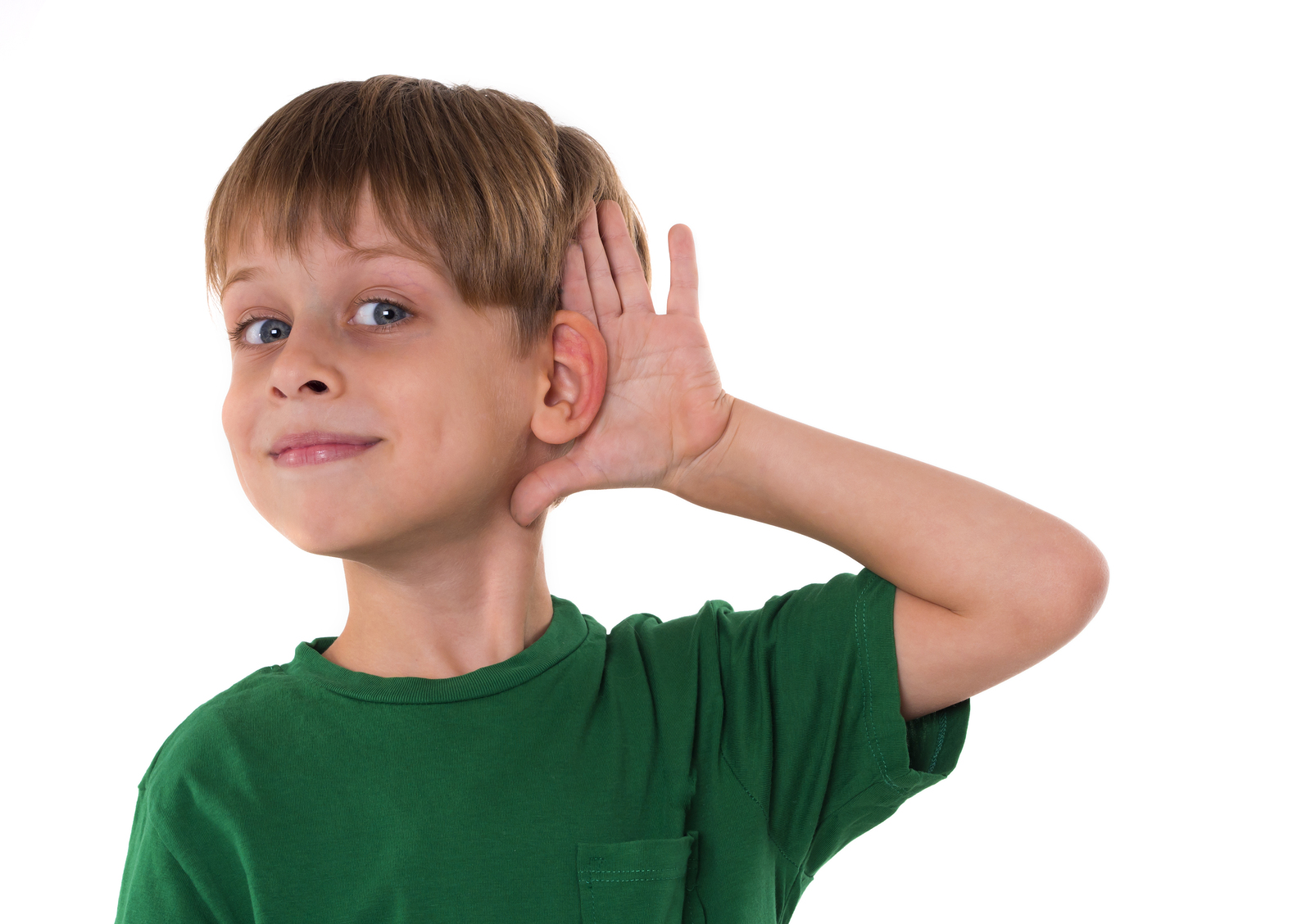 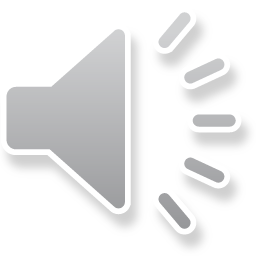 15
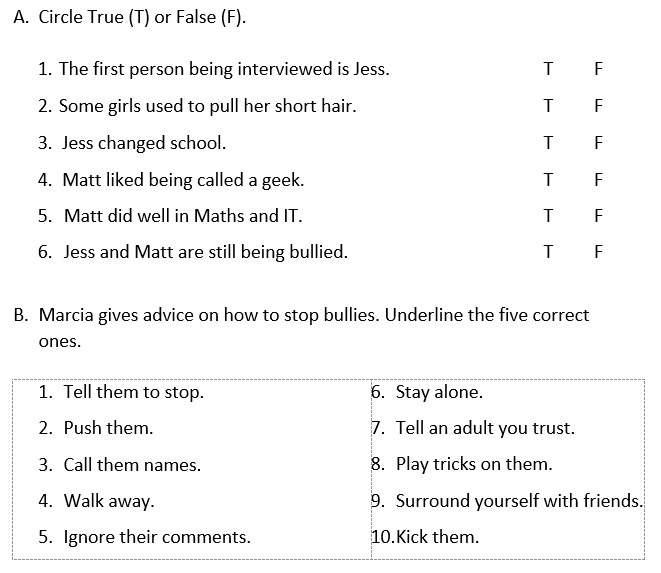 16
Step 5
Revise your answers.
17
Step 6
Check your answers 
using the
Answers Handout.
18
Final Task
What should you do if you experience bullying?

Share the advice which, 
Marcia shared with her listeners.
19
Thank You!
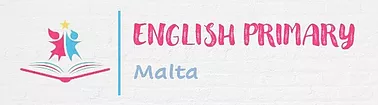